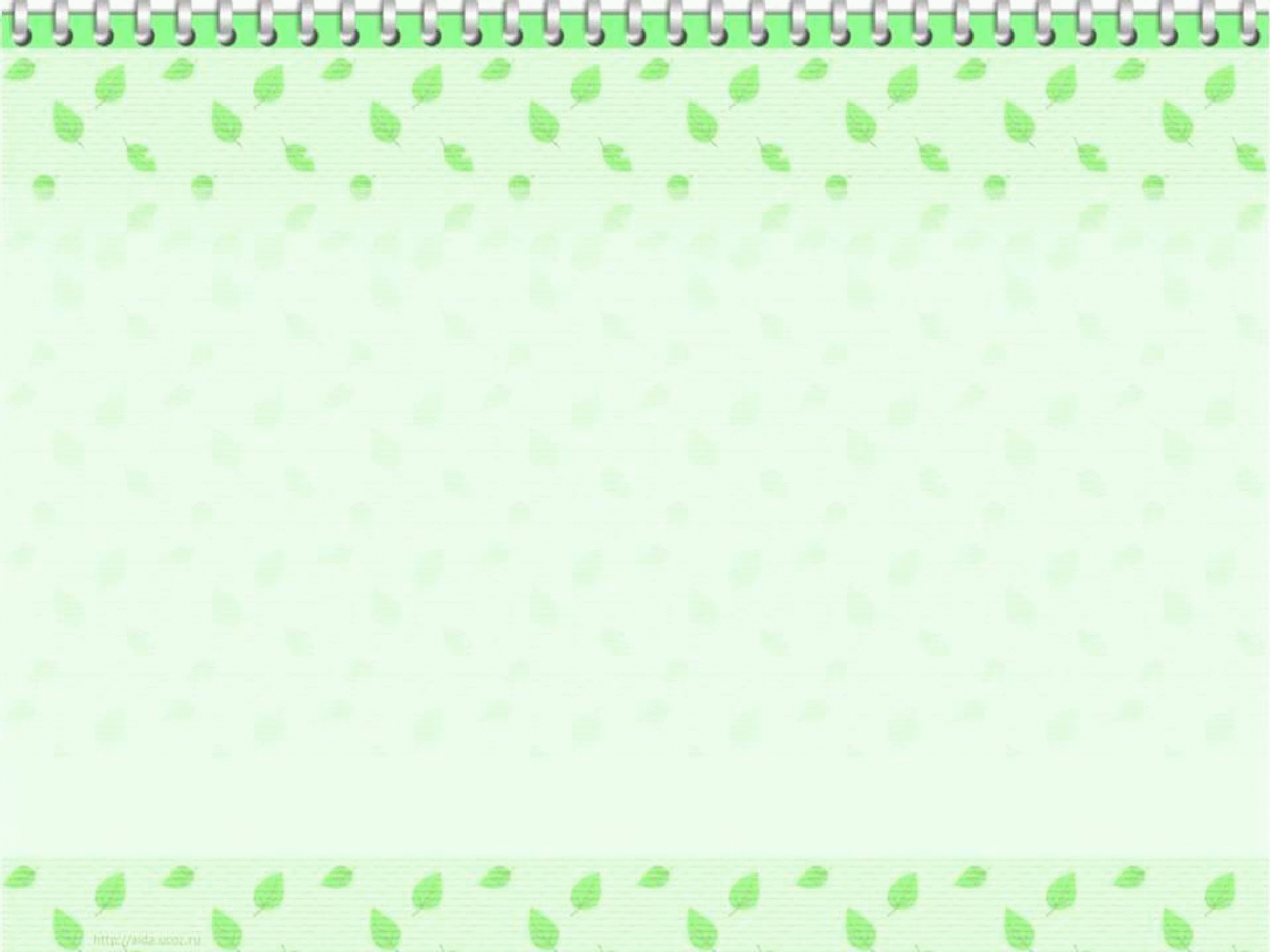 Мастер класс.
Развивающая игра «Занимательные замочки»
Воспитатель :
Вернер Елена Сергеевна
Город Бердск
2015 год
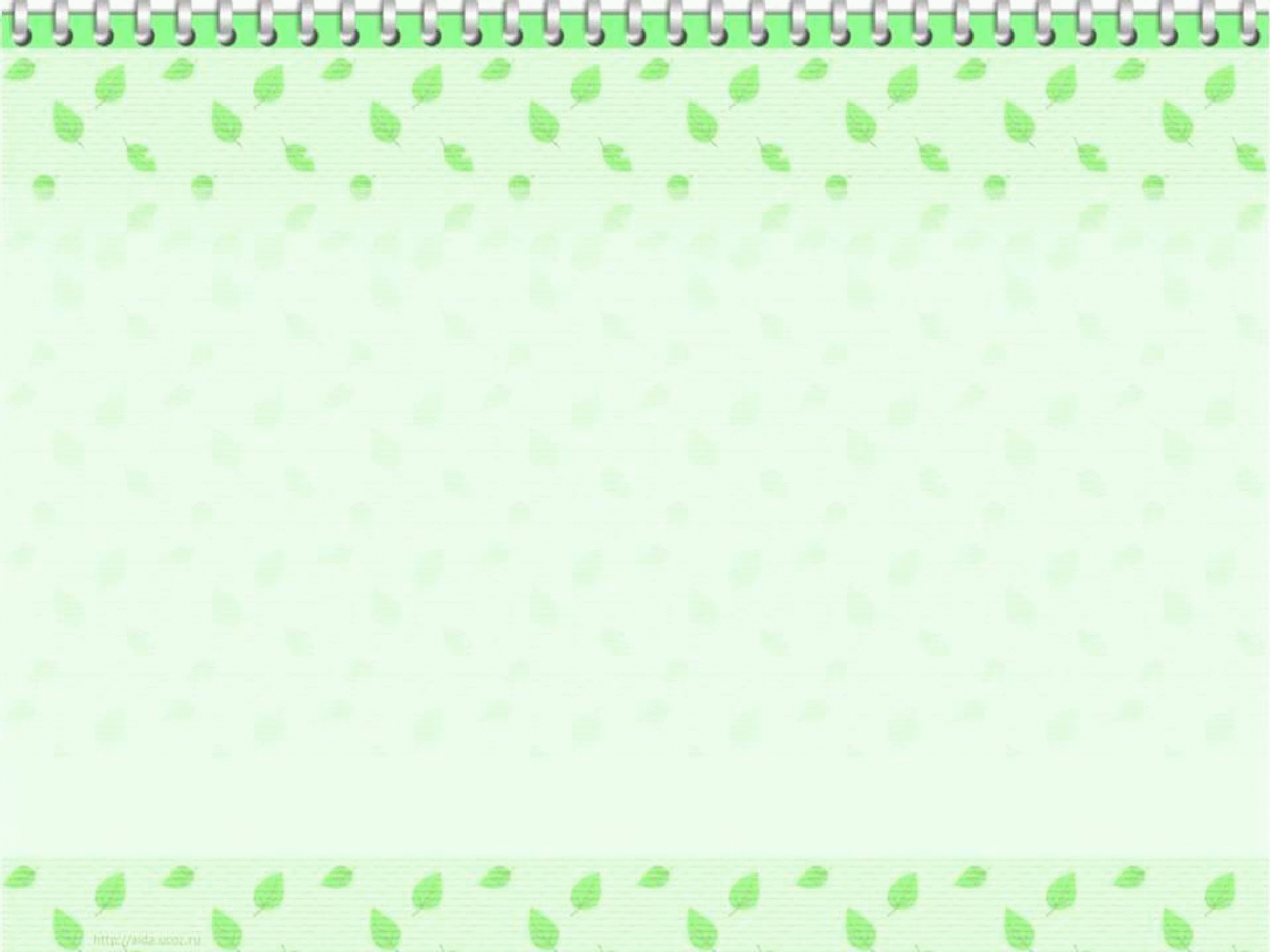 Вот мы и встретились, наши дорогие родители! Рассмотрим изготовление развивающей  игры « Занимательные замочки» для детей своими руками.
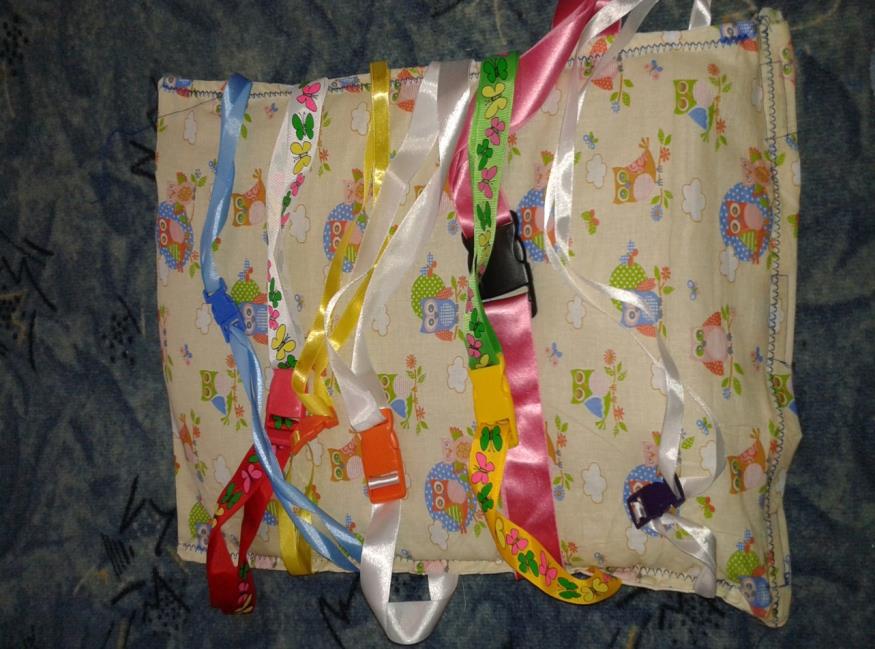 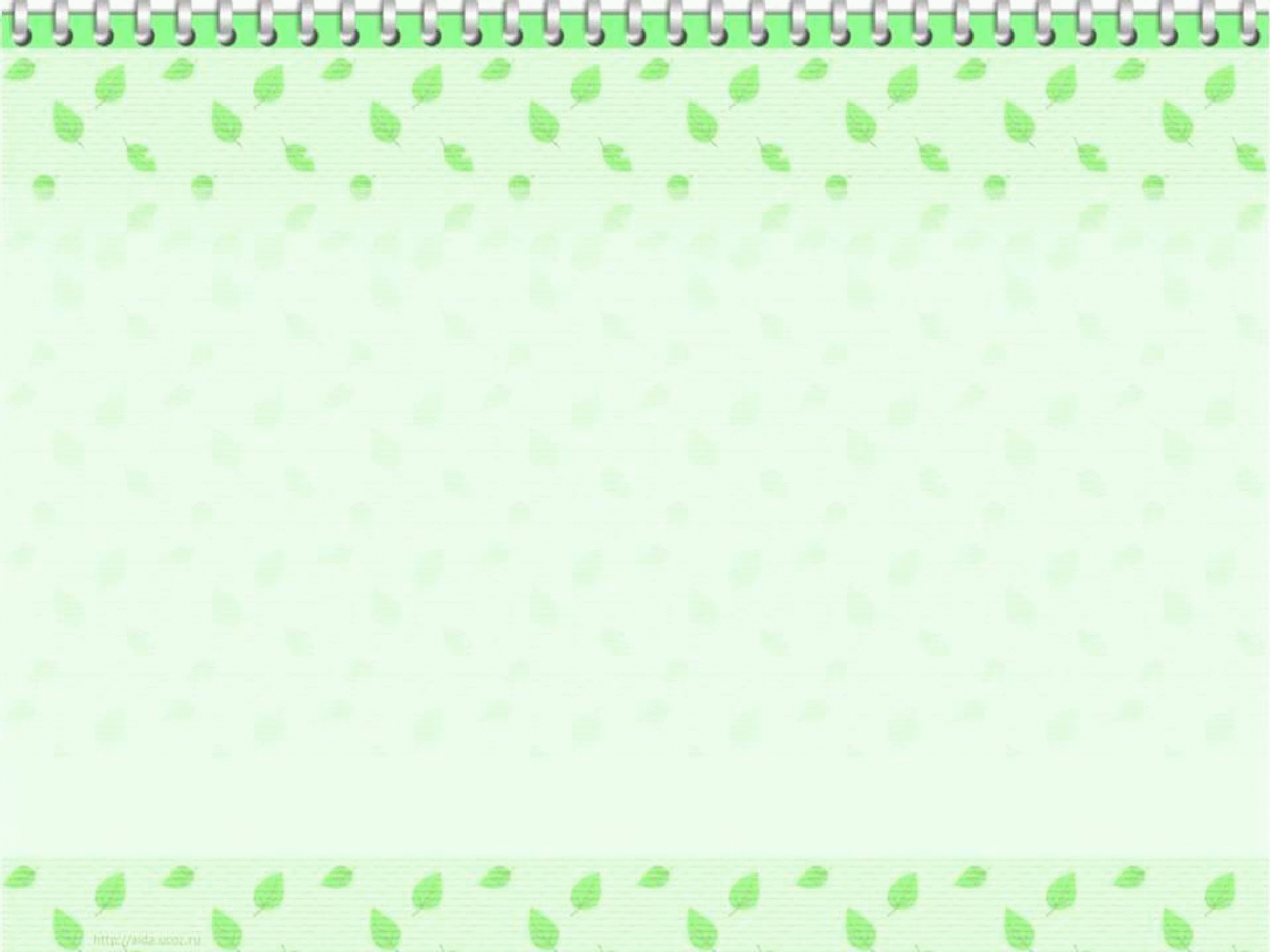 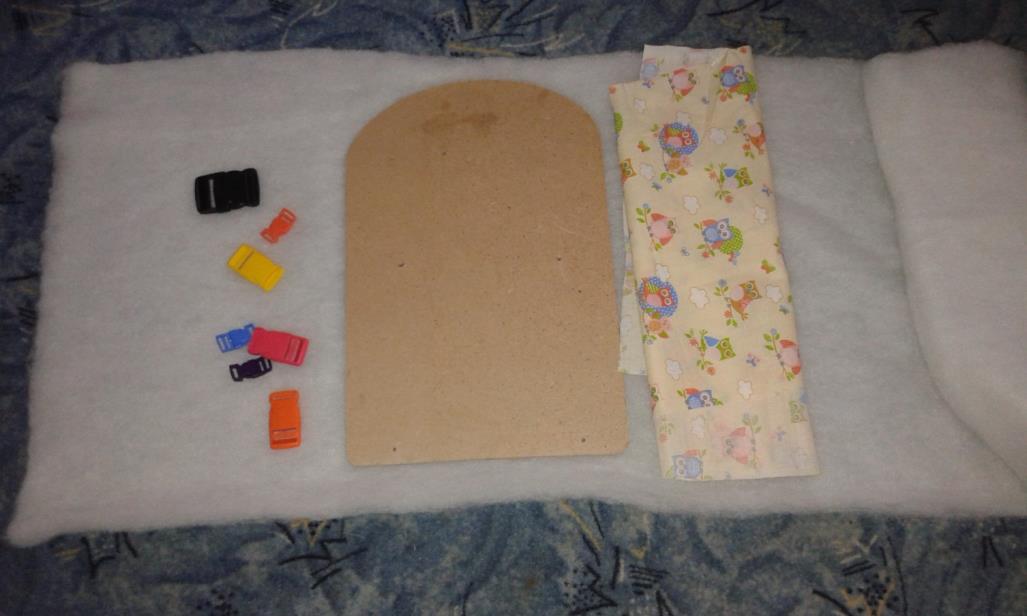 Для изготовления это занимательной игры понадобиться: ДВП ( толстый картон), материал любой расцветки
( я использовала ситец) , синтепон, ленты разного цвета и ширины, разноцветные замки( разного размера).
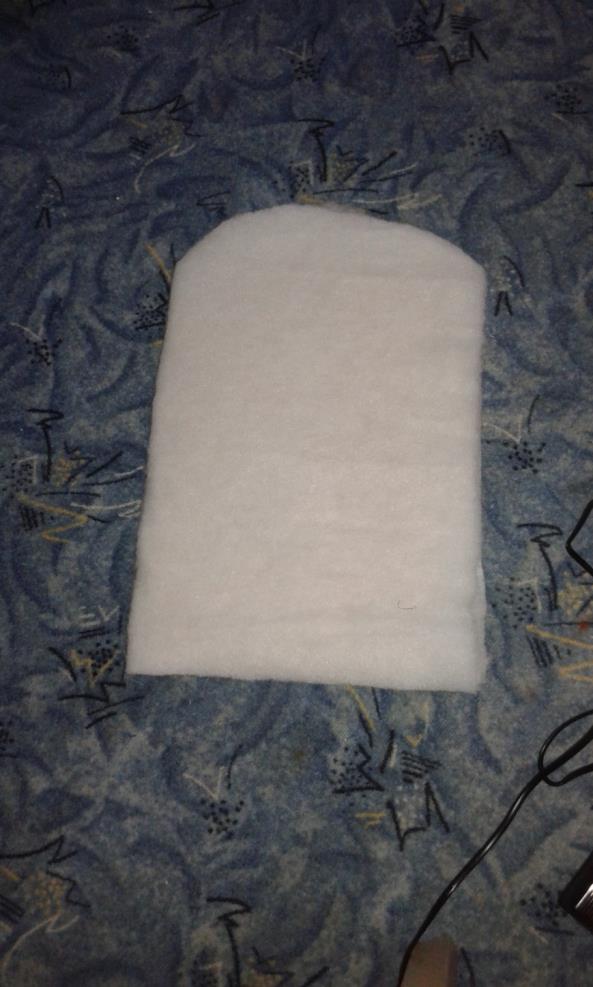 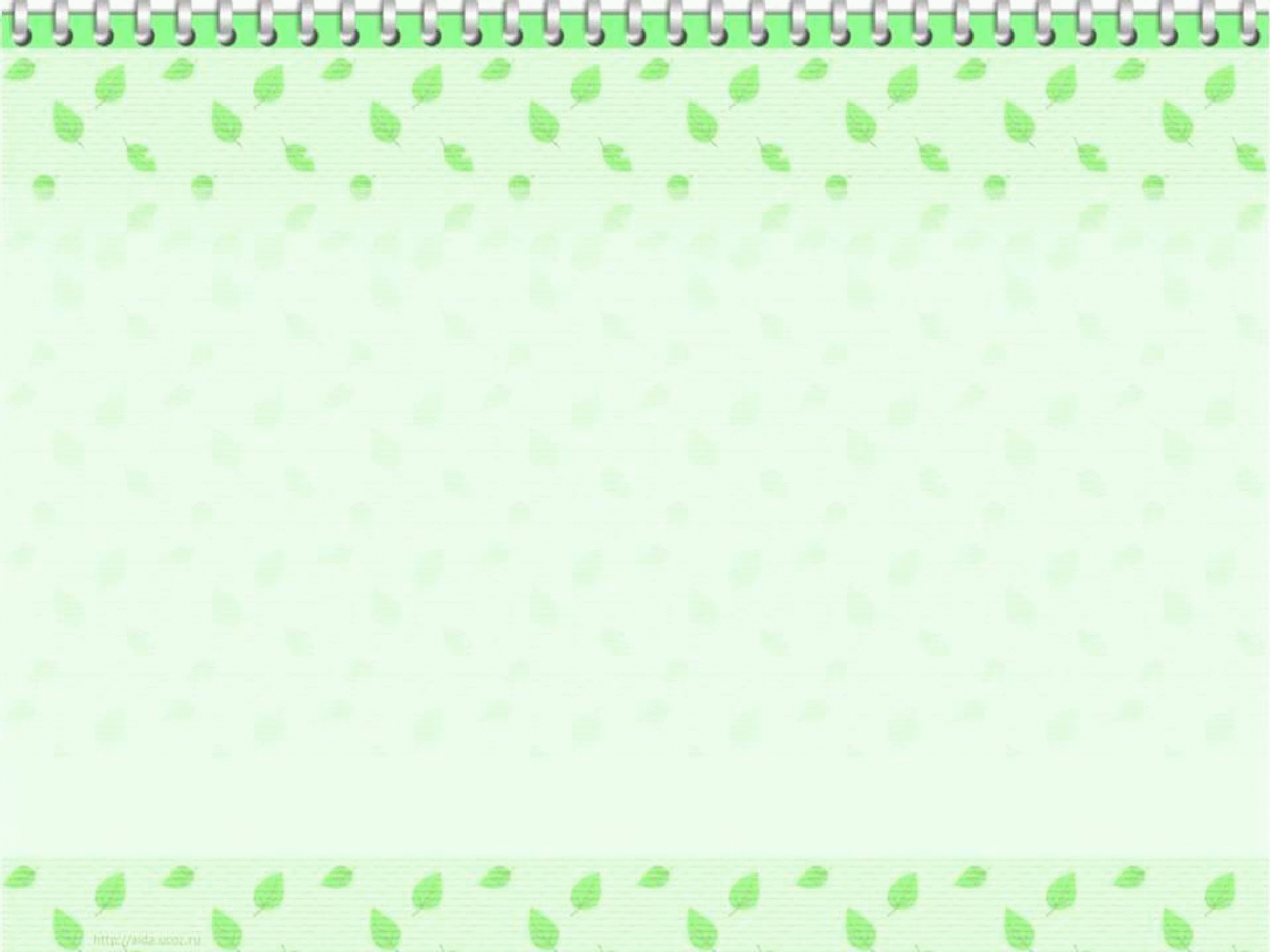 ДВП завернуть в синтепон и зашить его.
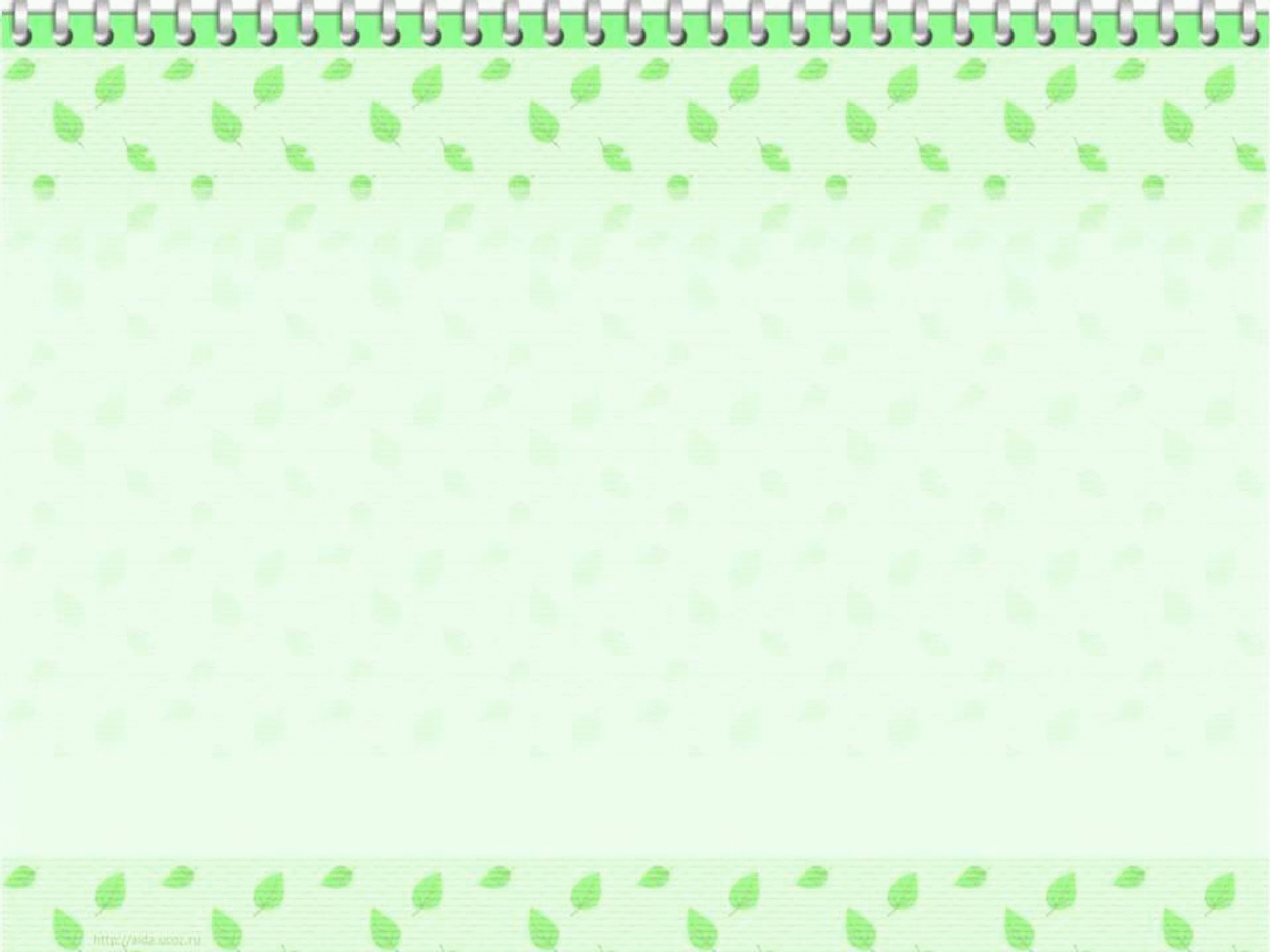 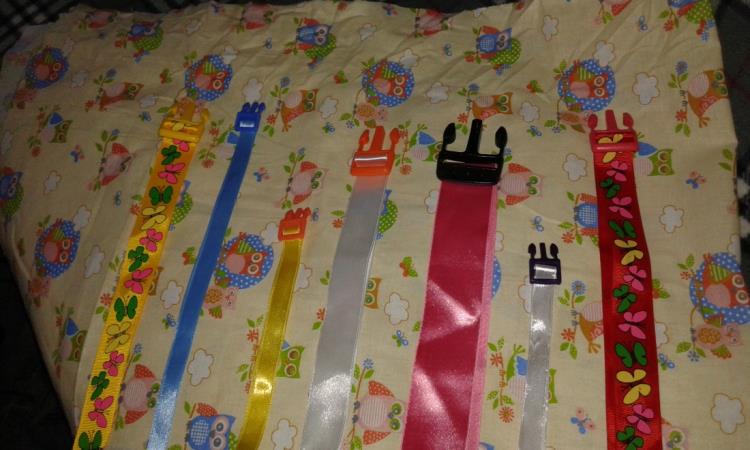 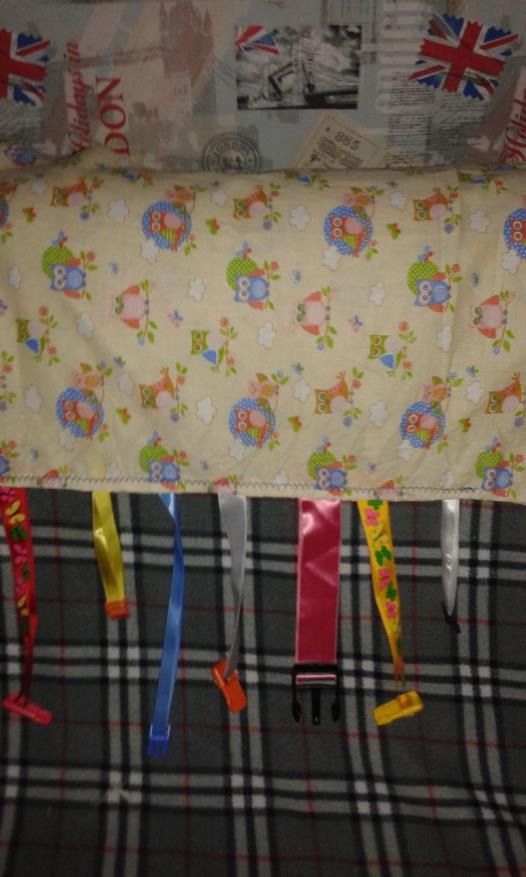 Одеваем замочки на тесьму и вшиваем с одно стороны.
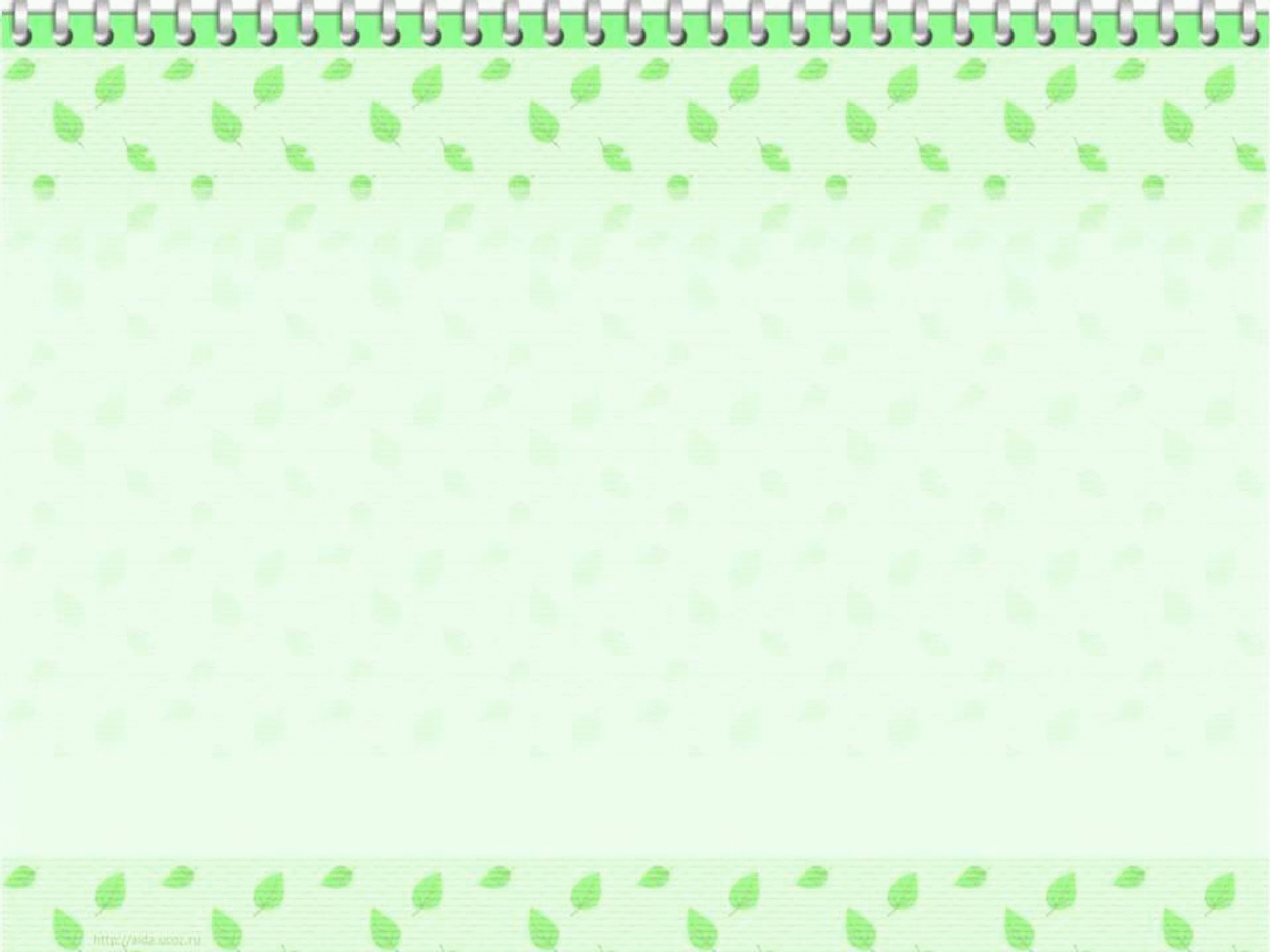 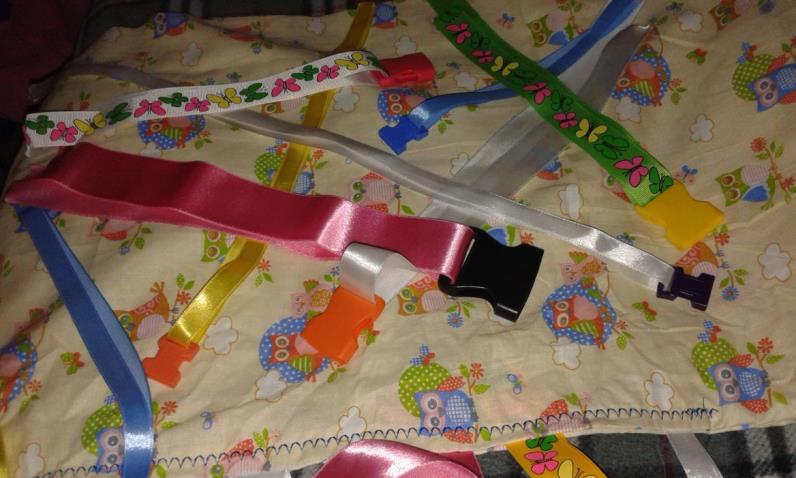 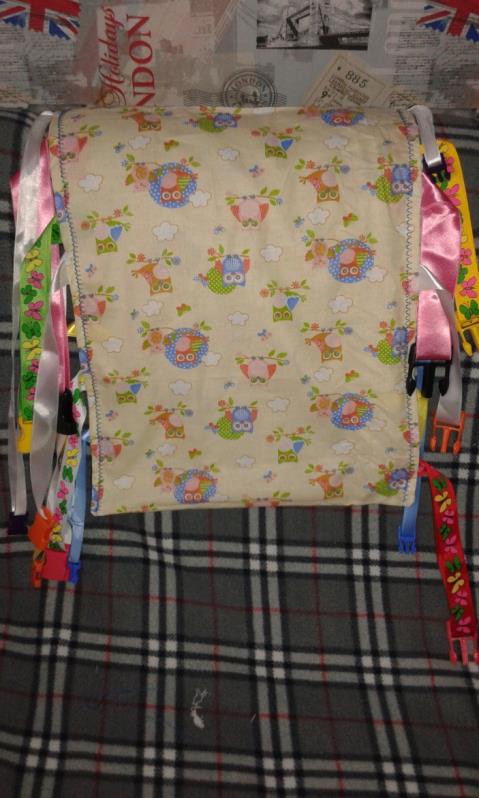 Вторую половинку от замка одеваем на тесьму и вшиваем с другой стороны.
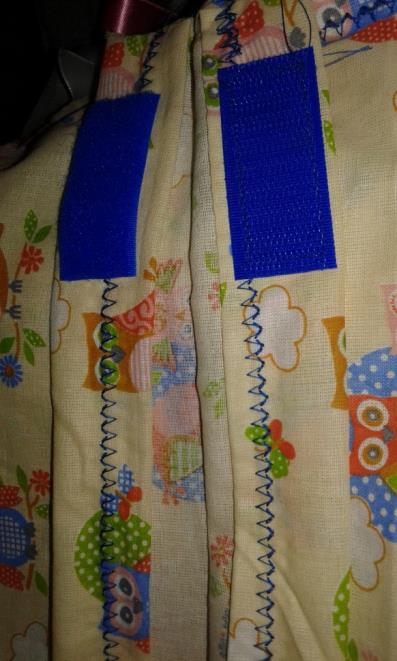 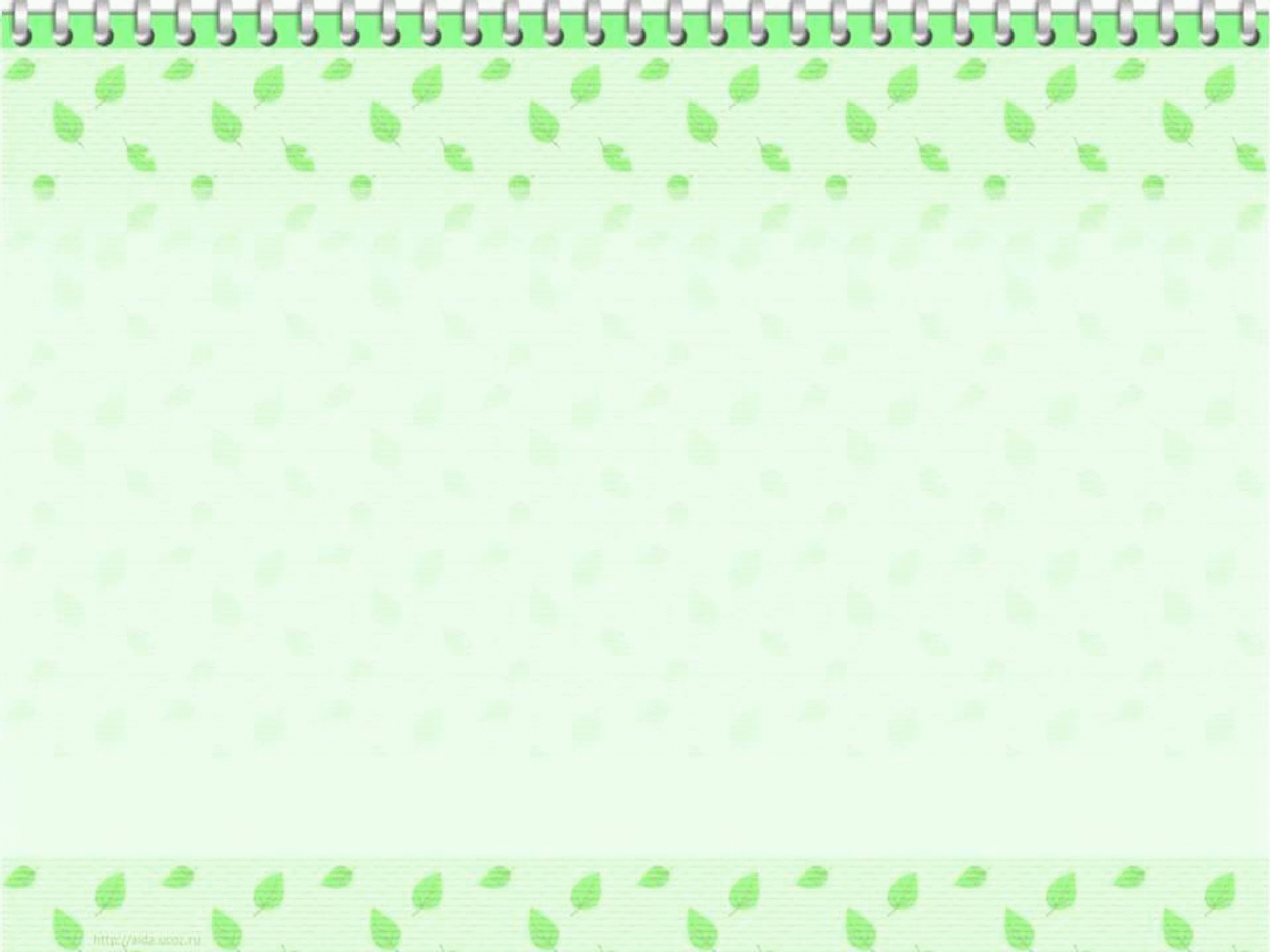 Для удобства чехол будет съемный.
( пришиваем липы)
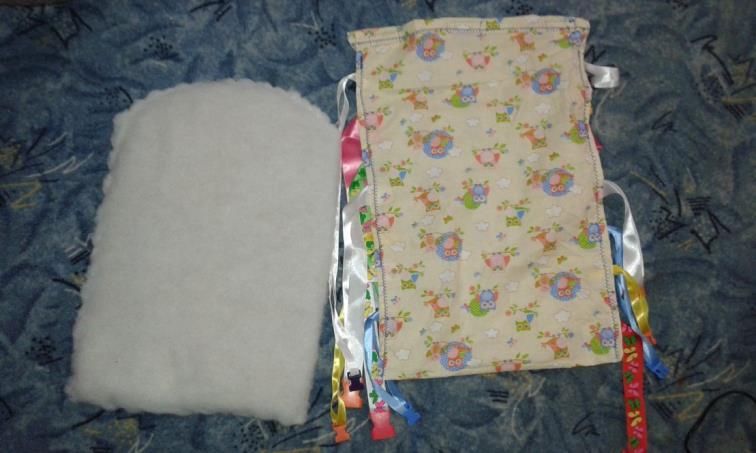 Одеваем наш чехол с замочками на  заготовку ДВП.
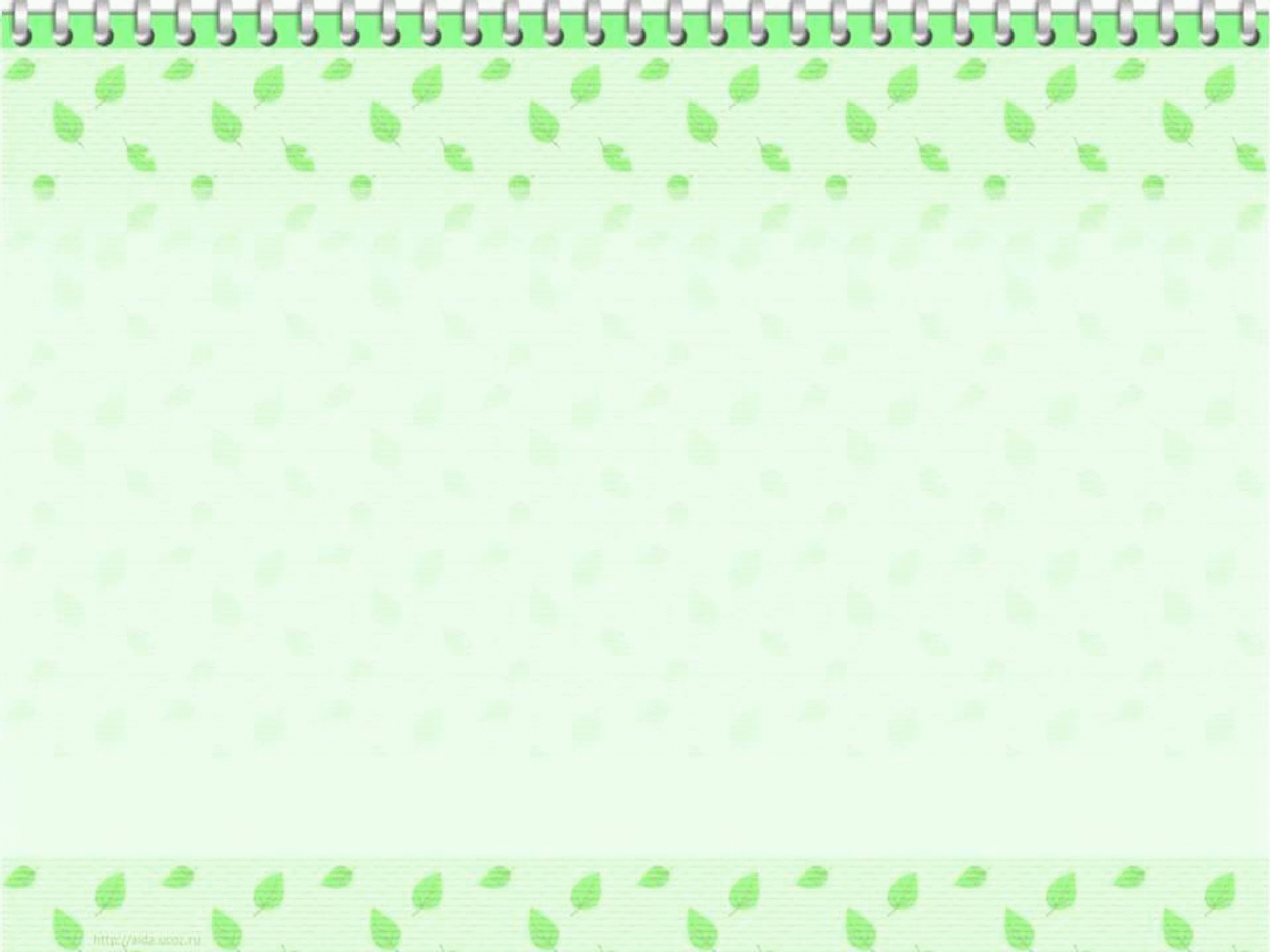 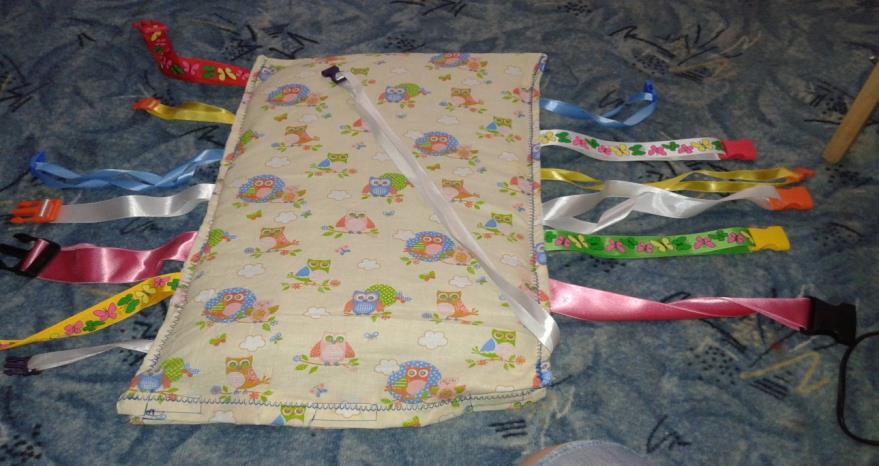 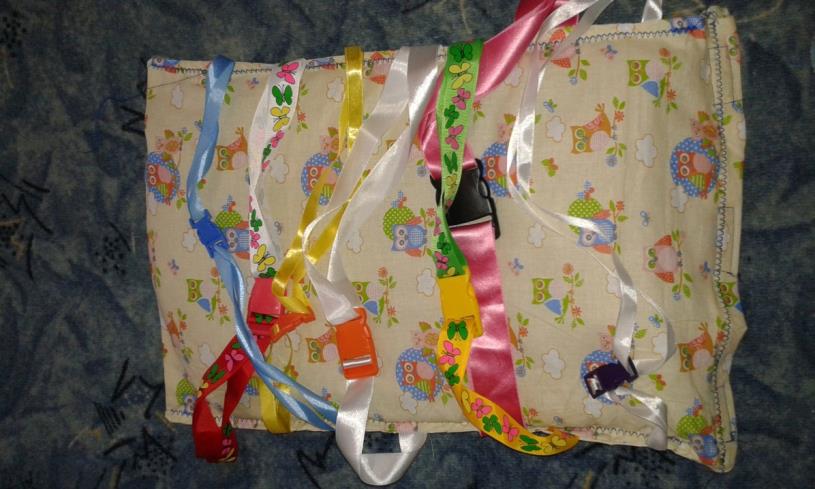 Вот и готова развивающая игра 
« Занимательные замочки»!!!
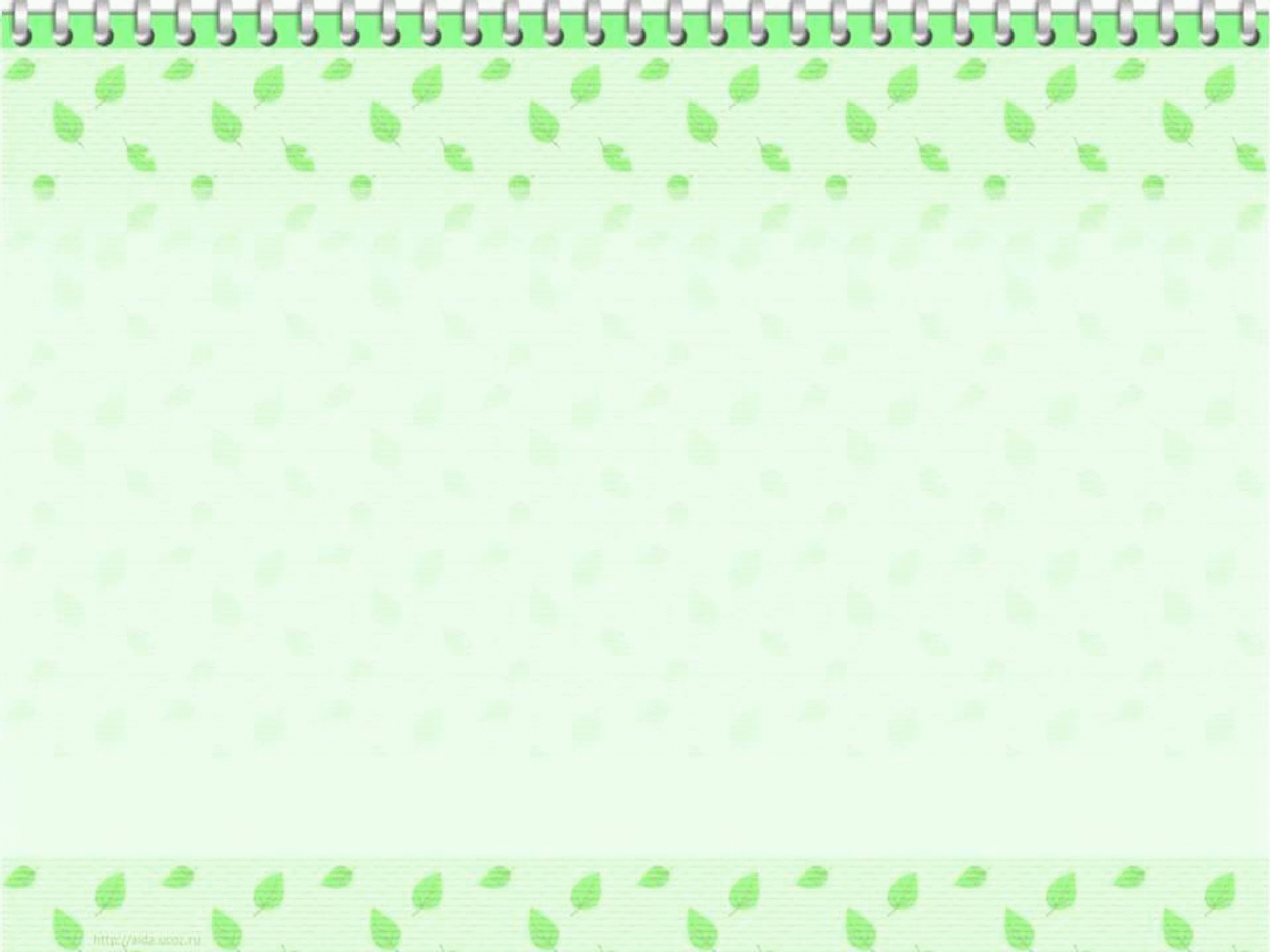 До скорых встреч, дорогие родители!!!!